Scarcity on the Upper Rio Grande Valley
(Work in progress)
GIS For Water Resources, FALL 2015
1
Intro
PRP: Sustainable River Governance
Features:
Prolonged drought patterns
Increasing population
Agricultural and Urban area
Complex region

Area of interest: Paso del Norte
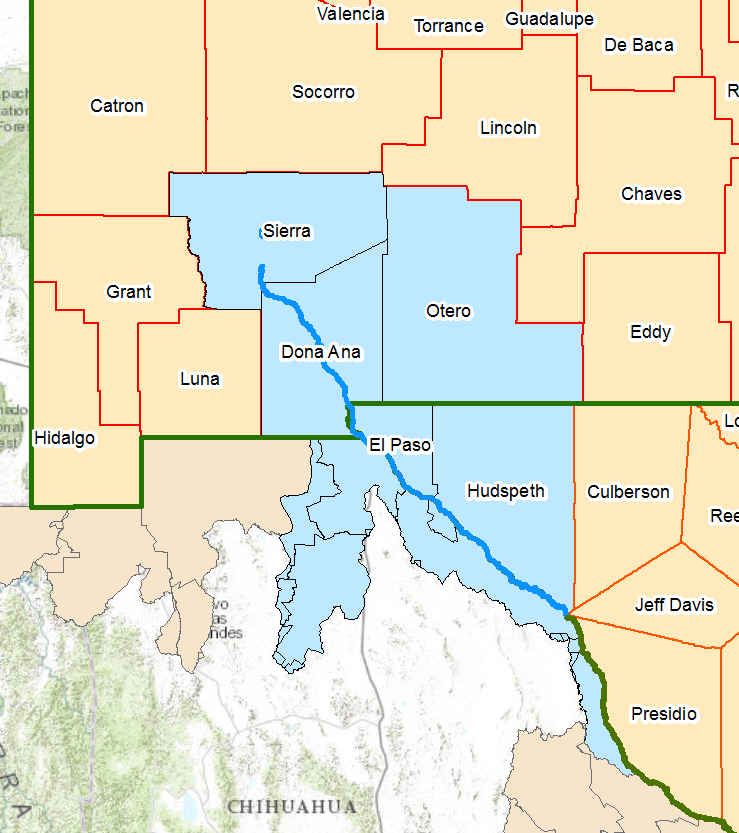 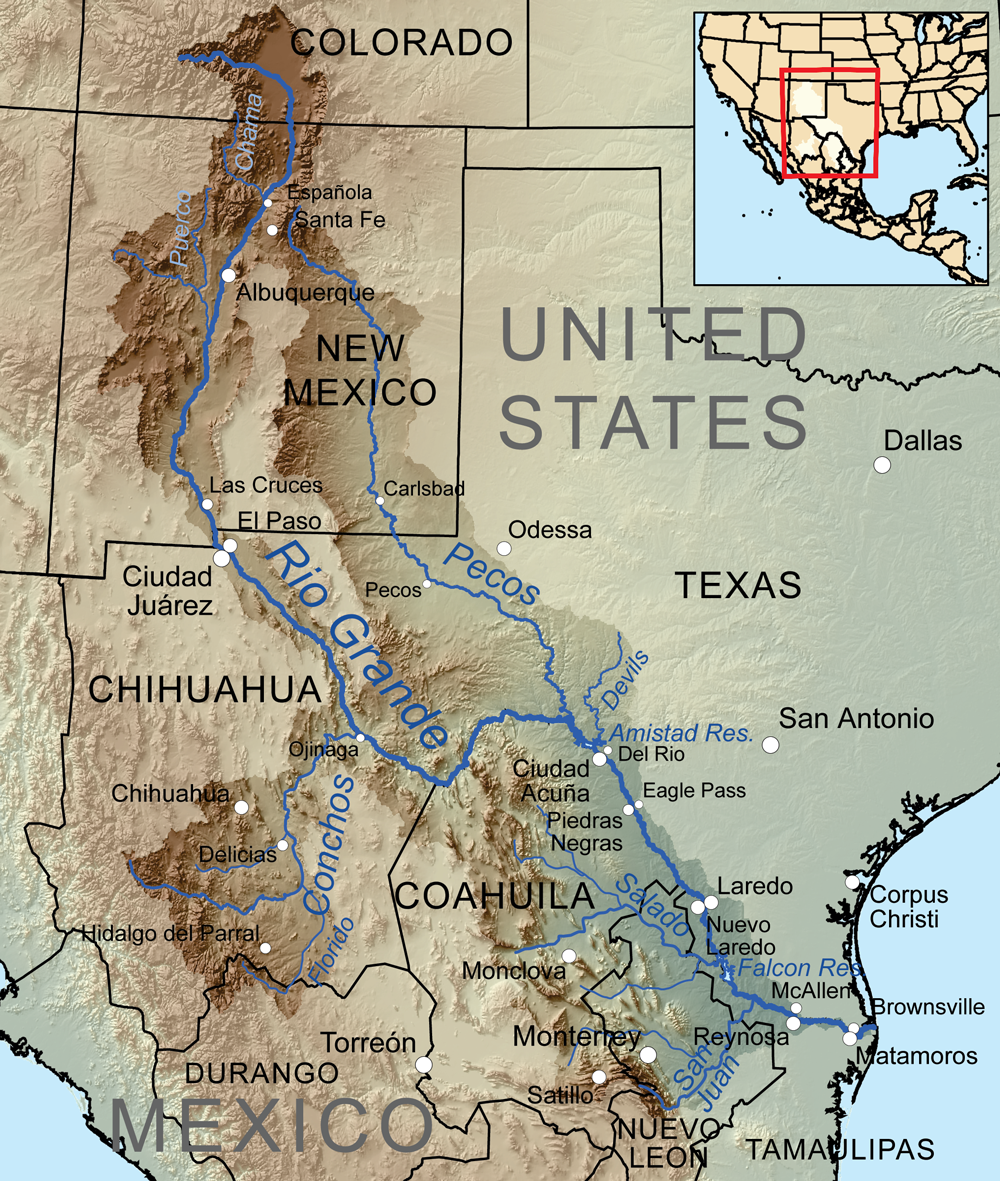 Haytham Oueidat
Administrative Framework
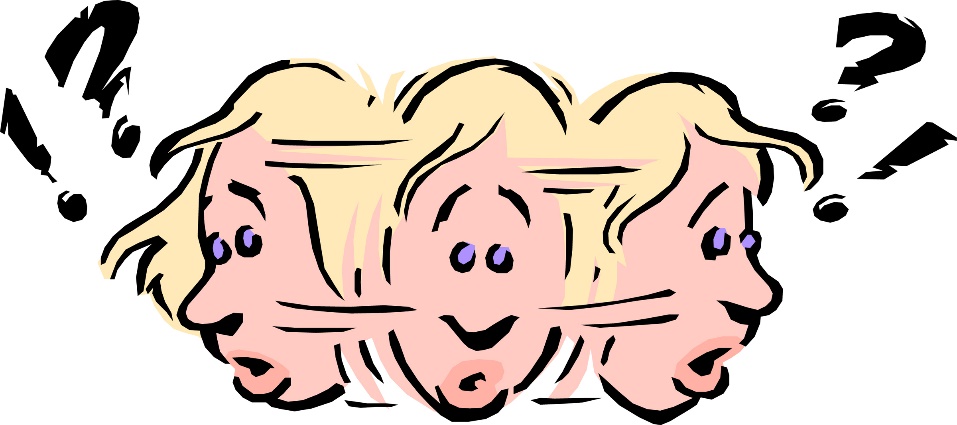 Haytham Oueidat
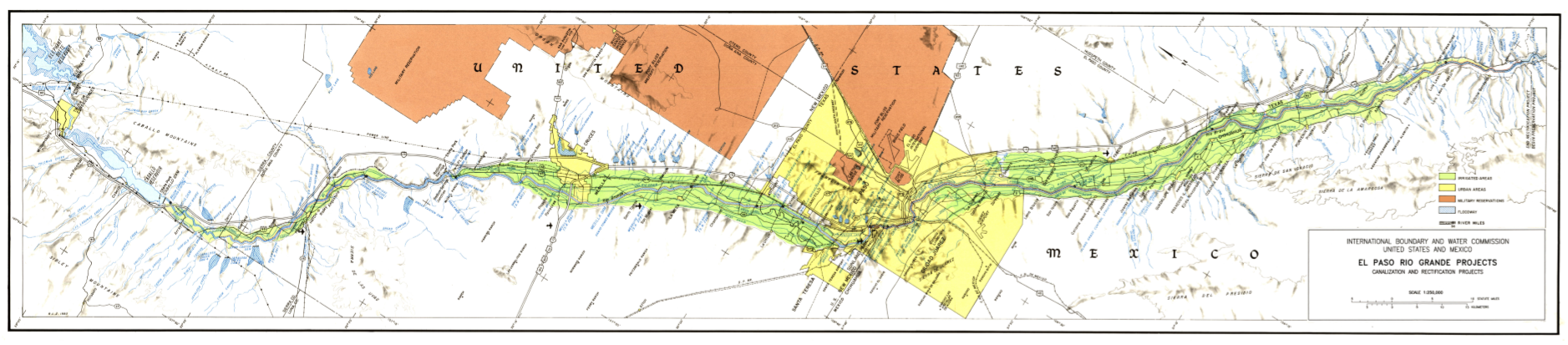 Haytham Oueidat
SCARCITY
Supply and demand:
Delimit Storage locations
Delimit Consumer locations: Agricultural, Industrial, Municipal
Trace streamlines, connections and key junctions
Account for consumptive and non-consumptive uses + Losses

		CONCLUSIONS
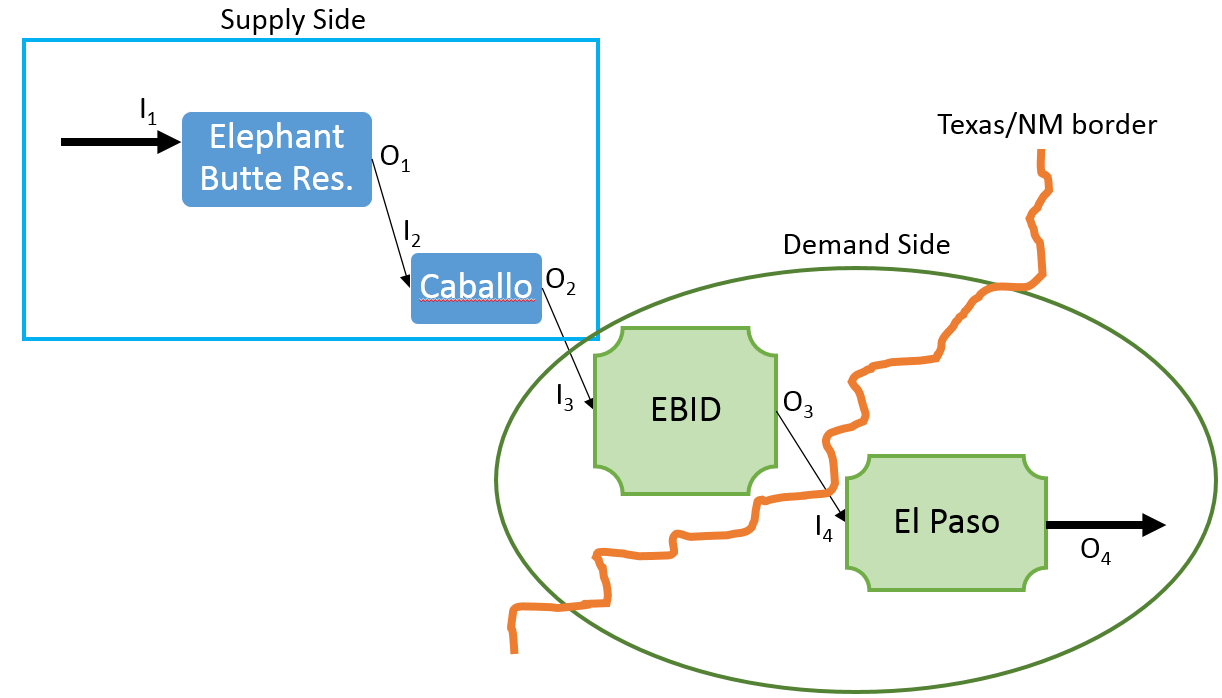 Haytham Oueidat
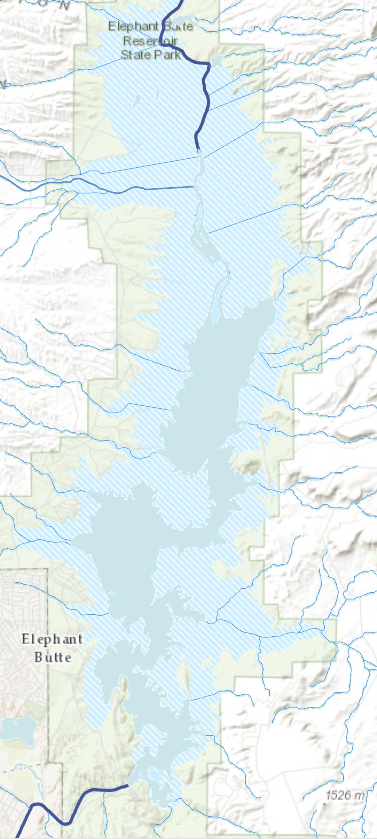 SUPPLY:

Reservoir capacity

Integrated measurements of precipitation over time interval

Integral Inflow from snowmelt and upstream conditions
Elephant Butte
Caballo
Haytham Oueidat
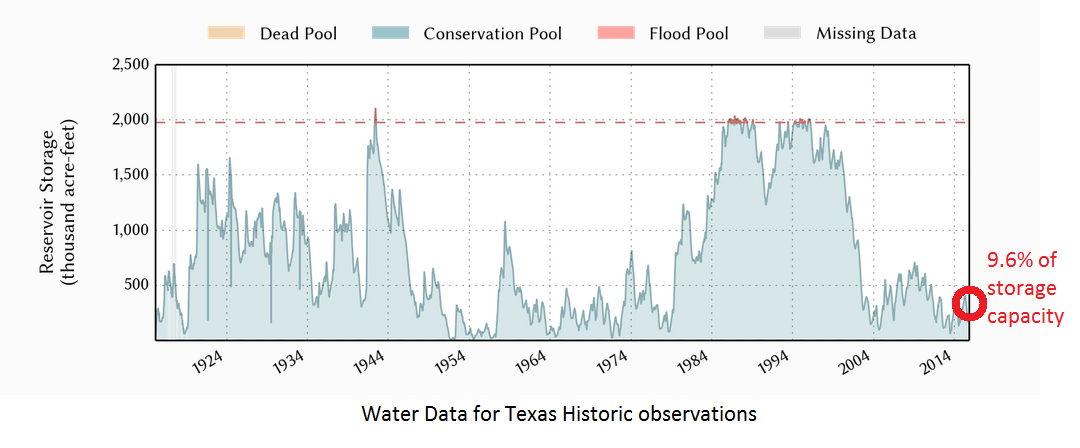 Haytham Oueidat
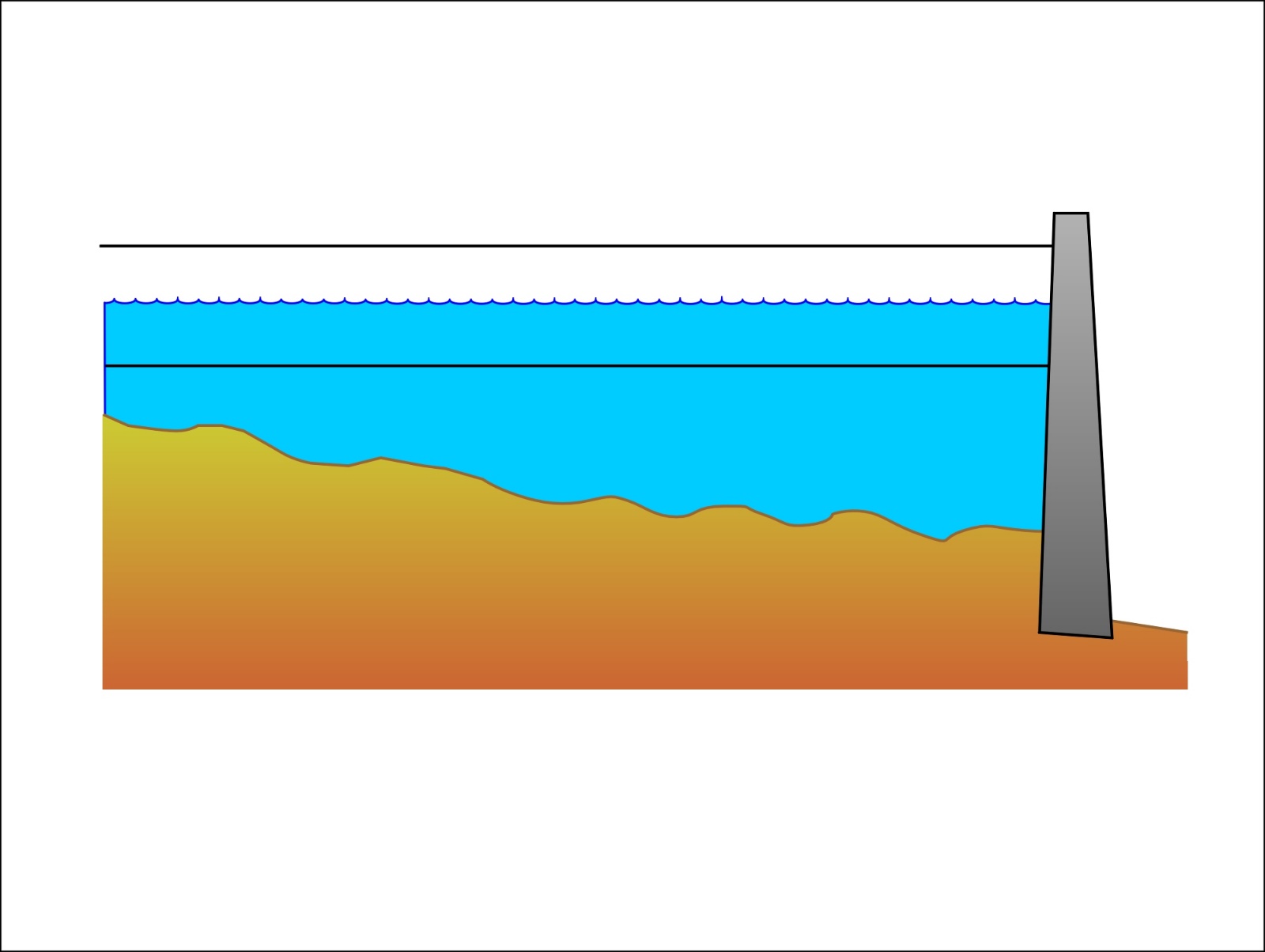 FLOOD CONTROL
CONSERVATION
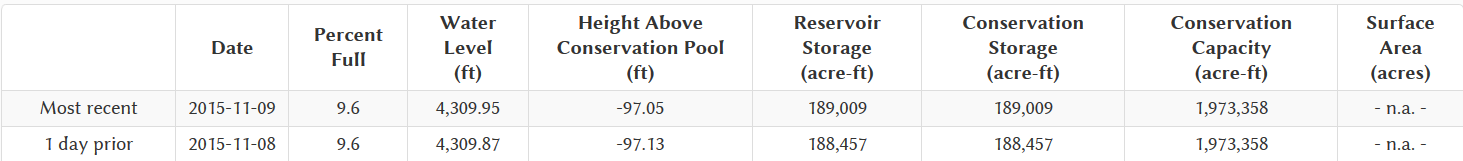 Haytham Oueidat
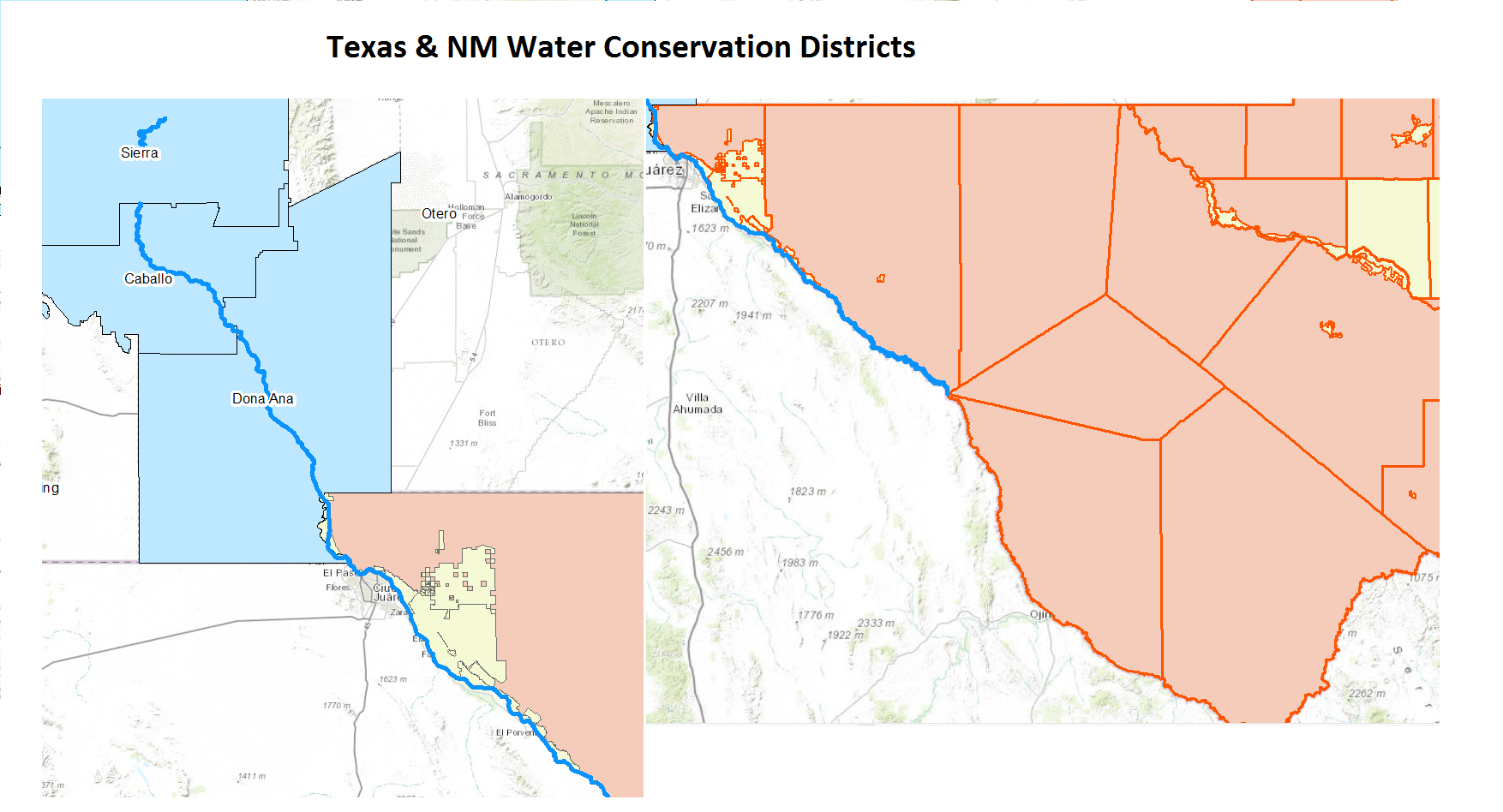 Haytham Oueidat
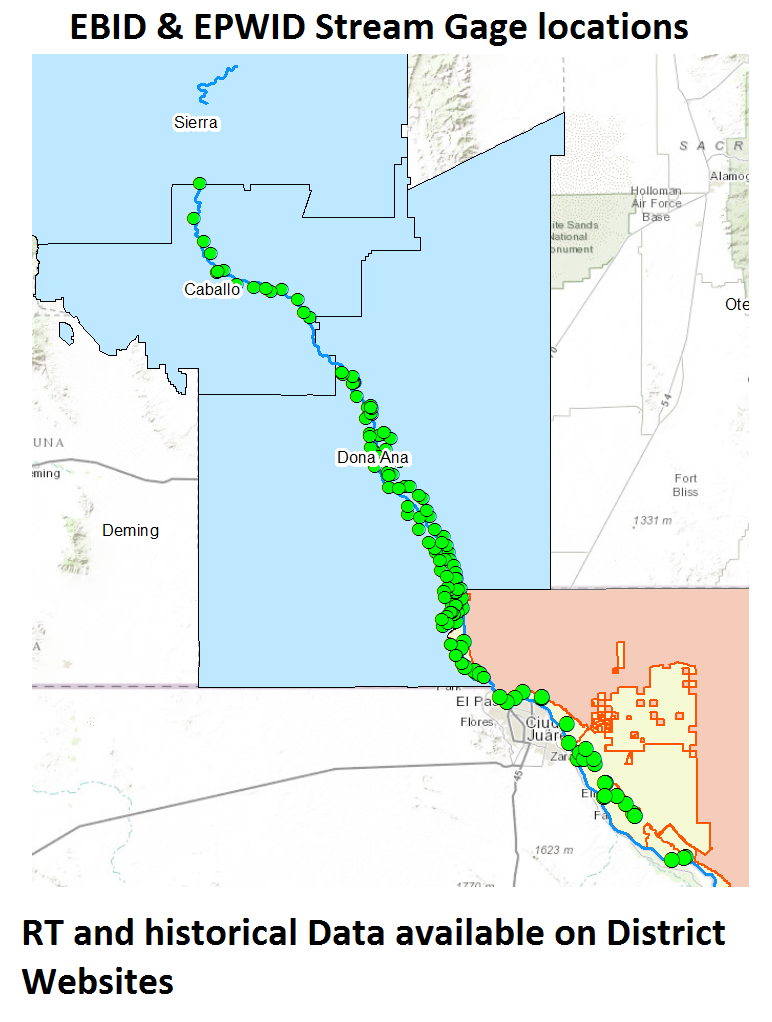 Track flows to integrate in Geometric Model
Haytham Oueidat
El Paso / Hydspeth Surface Water Rights table
413778 acr.ft / yr
New Mexico Water rights in Dona ana
Only a few are accredited from Elephant Butte
Haytham Oueidat
Groundwater
Haytham Oueidat
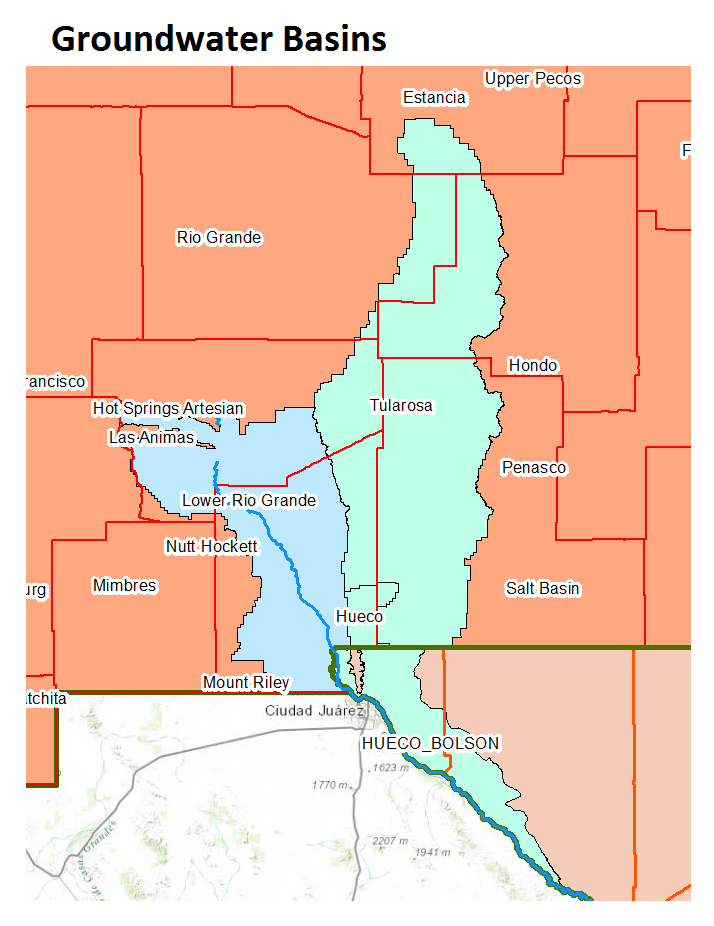 Hueco – Tularosa: 
Considered as one, thick sediment pocket from nearby mountains

Recharged with treated water in El Paso

Current trend: 
Predictions of drying out in 25 years

OSE data available for monitoring wells: Water depth below surface
Haytham Oueidat
Summary
TOTALS

Municipal: 
From Water utilities
Demand estimated from population count
Relying mainly on Groundwater

Agriculture:
Water rights directly from river (POD’s) or Irrigation districts
Groundwater
Haytham Oueidat
TX vs NM & Co litigation
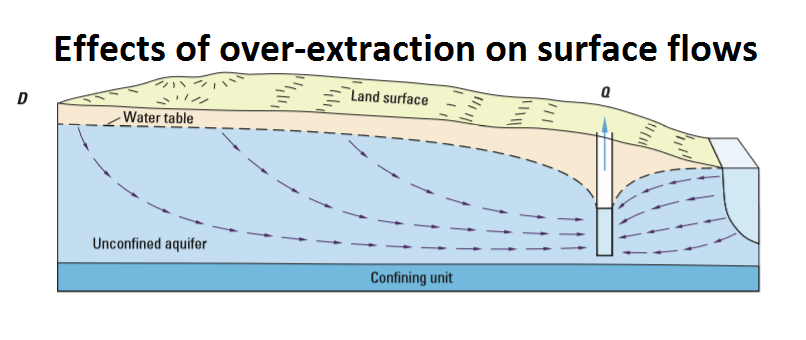 Dependent on:

Pumping Patterns
Well locations
Geological features
Haytham Oueidat
Summary (Cont’d):
Current population demands are known (Estimated)
balance is maintained
Groundwater basins likely to dry in near future
Current supply is known: Volumes, Inflows from Cochiti + other gauges on the water system

IMPLICATIONS ON SURFACE WATER USES: 
Calculation of Additional volumes needed.
Haytham Oueidat
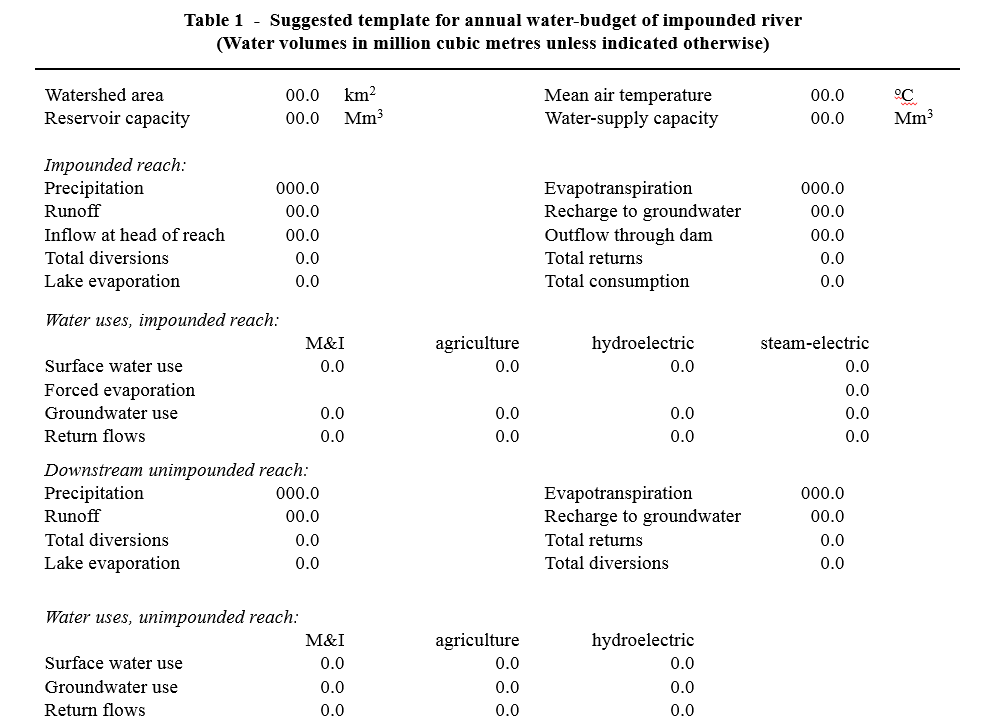 Water Budget
Compare with Annual supplies
Haytham Oueidat
Questions
Haytham Oueidat